Нафтові Родовища
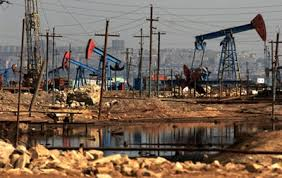 Організація країн-експортерів нафти (ОПЕК) на 11 представників на яких припадає більша частина світових запасів нафти .  нафтові родовища ,   які дозволяють добути не менше 5 мільярдів барелів нафти , є найбільшими ; другі за розмірами це родовища , що називають гігантськими , бо вони містять від 500 мільйонів до 5 мільярдів барелів нафти
Запаси  нафти  у світі ( у мільярдах барелів )
Запаси нафти приблизно в 70 країнах   але лише деякі з них мають  велетенські родовища . Найбільша кількість супергігантів знаходиться в Арабсько-Іранському нафтогазоносному басейні , який охоплює перську затоку та територію довкола неї . Зараз увага виробників спрямована на Каспійський регіон , який складають такі країни як Азербайджан , Іран , Казахстан , Росія , Туркменія  і Узбекистан
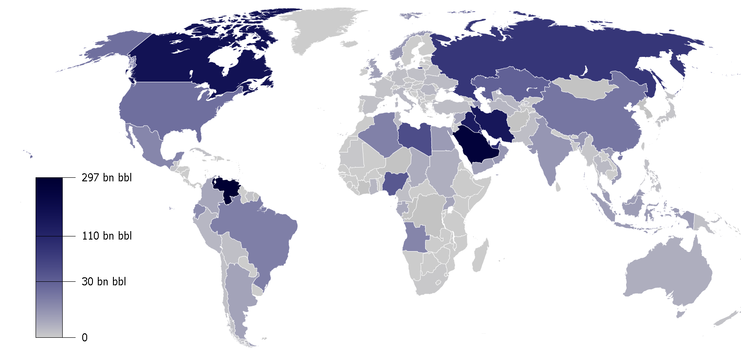 Родовища нафти в Україні
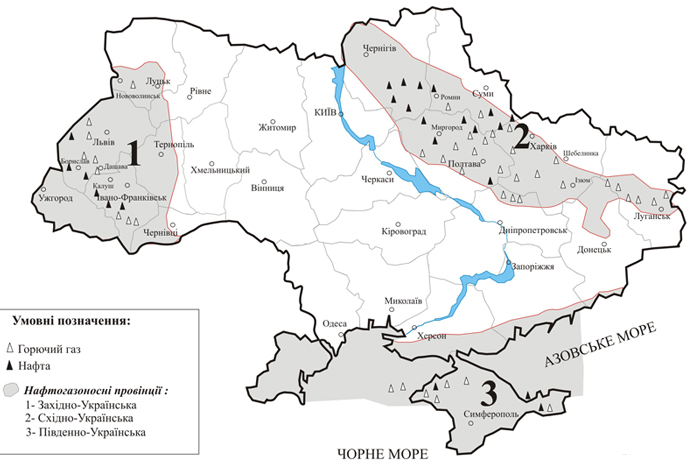 Нафтова  промисловість  Україні  не  задовільняє власних  потреб , тому  паливний  ринок  багато  в чому  залежить  від  імпорту  сировини . Питома вага нашої  нафтової  промисловості  3-4 % (один із найнищих  показників  у  світі )
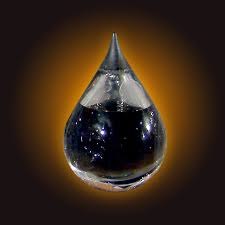 Карпатська  нафтогазоносна  провінція  найстаріша з тих , що  експлуатують  в  Україні . Родовища  цього регіону  хижацьки  вичерпувалися ( особливо після Другої  світової  війни )
Зараз  родовища  дуже  спустошені  отриману  нафту  головним  чином  використовують  на  місці . Великі родовища Долинське,  Бориславське, Битковське,  Вільховське
Дніпровсько-Донецька  нафтогазоносна  область  почала  відігравати  головну  роль  у  нафтогазовій  промисловості  України  після  другої  світової  війни
Великі  родовища  нафти  зосереджені  в  Полтавській        ( Радченівське ) , Сумській                          ( Качанівське  ) , Чернгівській       ( Прилукське ) областях
Кримсько-Причорноморська  нафтогазоносна  провінція  найбільш  перспективна  ,  з 1993  року тут видобувають  нафту  .  Багато  родовищ  розвідано  на  Тарханкутському  та Керченському  півостровах
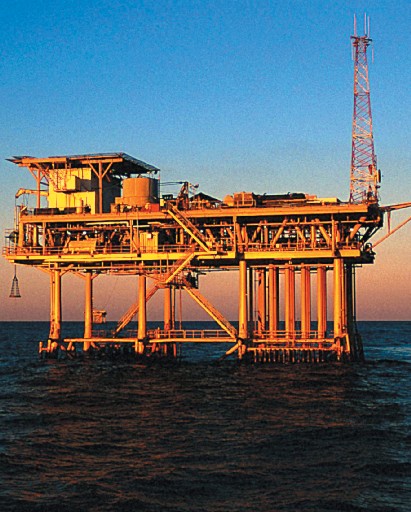 Найбільші родовища – Джанкойське  та  Глебівське . На  даний  час  територія  окуповананого  Криму
Що таке барель ?Перші нафтові компанії в Пенсільванії перевозили нафту у винних діжках , барелях ємністю 48 галонів , чи 180 літрів . Потім почали наливати  лише 42 галона , чи 159 літрів , щоби під час перевезень не було проблем . У комерції барель і сьогодні використовують для вимірювання кількості нафти
1 барель = 158,987 л